Read timetables using the 24-hour clock; calculate time intervals.
Write all your answers as 24-hour format times and convert them to 12-hour format times.
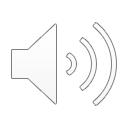 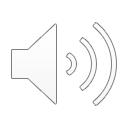 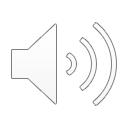 13:55, which is 1:55pm or 5 to 2 in the afternoon.
10:30, which is 10:30am or half past 10 in the morning.
16:28, which is 4:28pm or 28 past 4 in the afternoon.
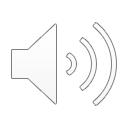 What time does the 16:00 bus from Callymouth College get to Launsley Town Hall?
Is this in the morning, afternoon or evening?
What time does the 13:00 bus from Plymtown centre get to Callymouth High St?
Is this in the morning, afternoon or evening?
What time does the 09:20 bus from Burley Post office get to Launsley Library?
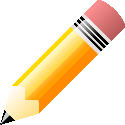 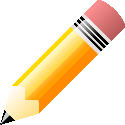 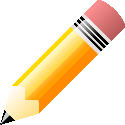 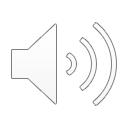 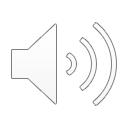 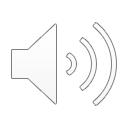 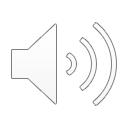 1
Year 5
[Speaker Notes: Download a local train/bus timetable showing times in 24-hour format. Ask children what time the bus/train reaches particular destinations. They could respond by writing the 24-hour times, then converting them to 12-hour format times. Ask: Is this in the morning, afternoon or evening?]
Read timetables using the 24-hour clock; calculate time intervals.
Convert each time to 24-hour format, search for it on the timetable, then write the place name on your whiteboard.
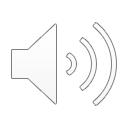 15:00. Plymtown Centre.
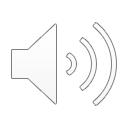 19:20. Burley South Street.
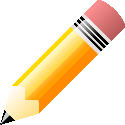 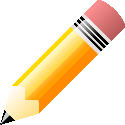 7:20pm
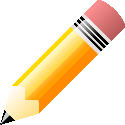 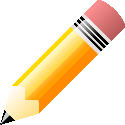 3pm
6:37pm
8:30am
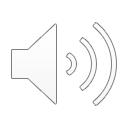 08:30. Launsley Library.
18:37. Launsley Town Hall.
2
Year 5
Read timetables using the 24-hour clock; calculate time intervals.
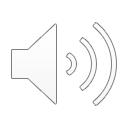 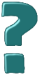 We can use a jotting to find how long the 09:55 bus takes to get from Callymouth High Street to Launsley Town Hall.
If you need to get to Callymouth High Street for 2pm, which bus should you get from Plymtown rail station?
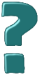 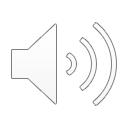 The 13:05 bus will get there at 13:55 or 5 to 2!
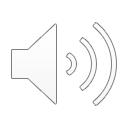 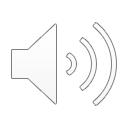 37 mins
5 mins
37 mins + 5 mins = 42 mins
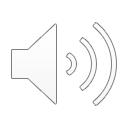 10:37
10:00
09:55
3
Year 5
[Speaker Notes: Remind children how they can sketch an empty number line to support their ‘difference’ calculations.]